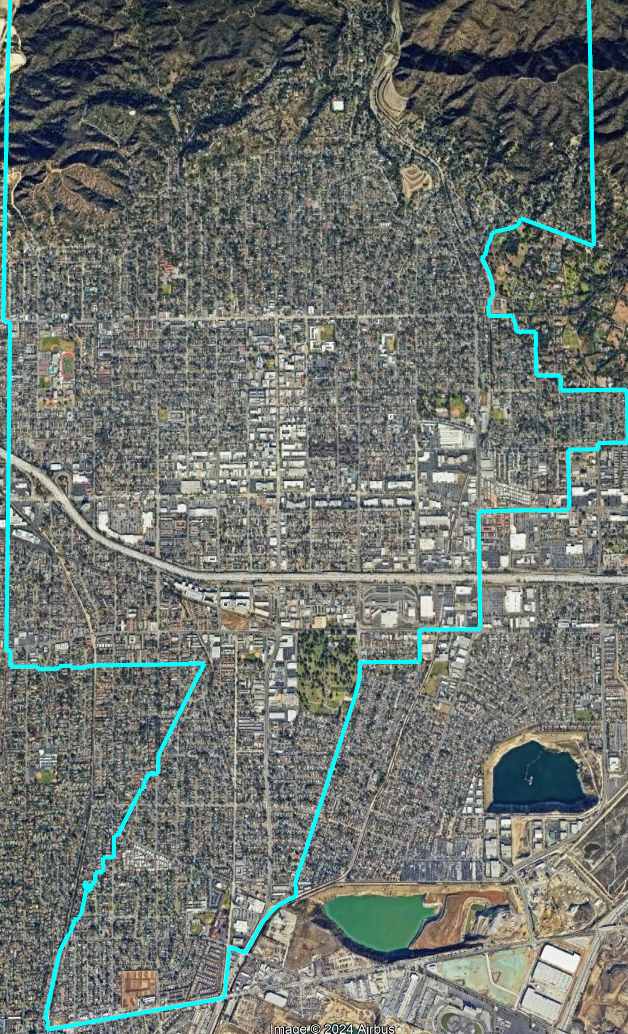 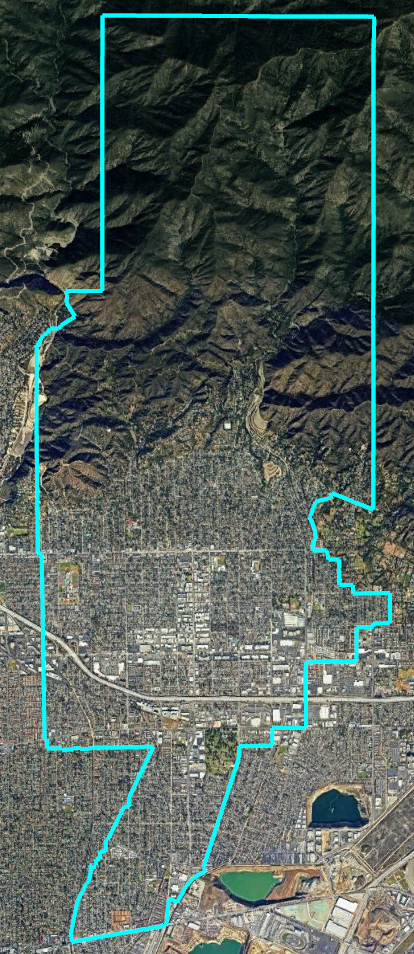 Monrovia Unified School DistrictCommunity Forum
May 13, 2024
Districting Process
2
Districting Rules and Goals
1. Federal Laws
2. California Criteria
2. California Prohibition
In prioritized order:
Geographically contiguous
Avoid division of neighborhoods and “communities of interest” (Socio-economic geographic areas that should be kept together)
Avoid division of Cities and Census Designated Places
Easily identifiable boundaries
Compact(Do not bypass one group of people to get to a more distant group of people)
“Shall not adopt election district boundaries for the purpose of favoring or discriminating against an incumbent, political candidate, or political party.”
Equal Population
Federal Voting Rights Act
No Racial Gerrymandering
3. Other Traditional Redistricting Principles
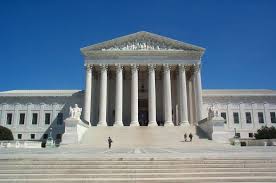 Future population growth
3
Demographic Summary
Each of the five trustee areas must contain about 8,894 people.
Protected Class CVAP
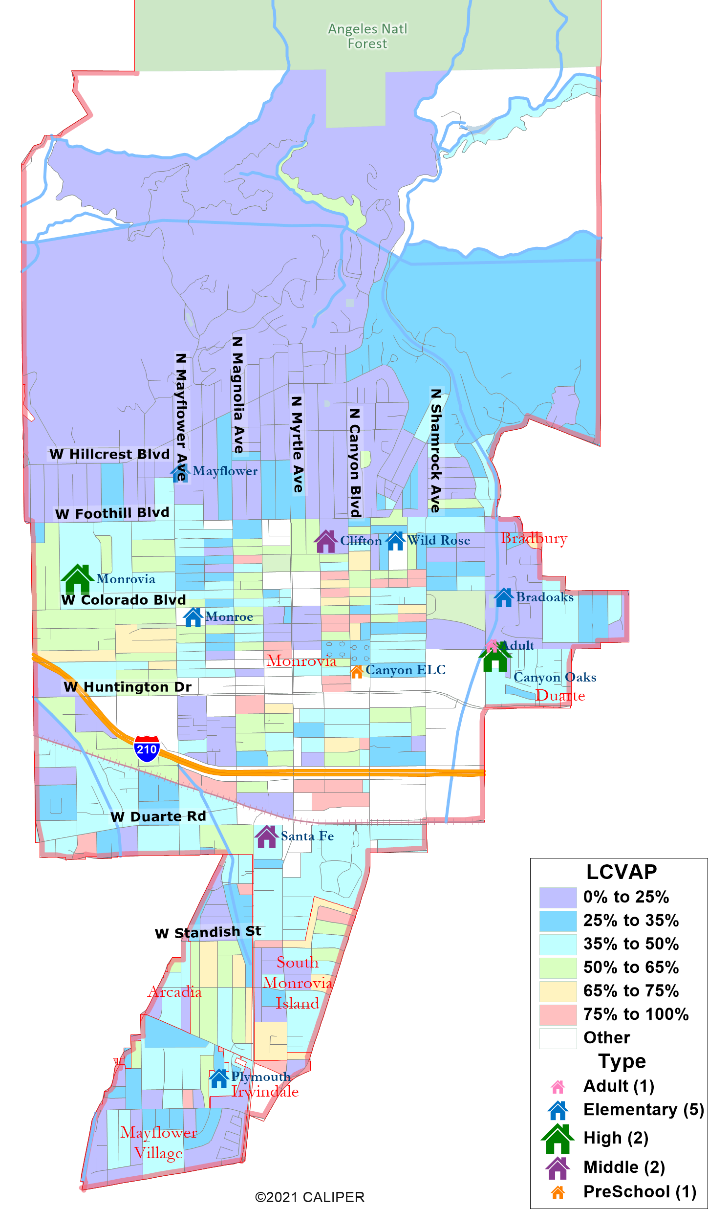 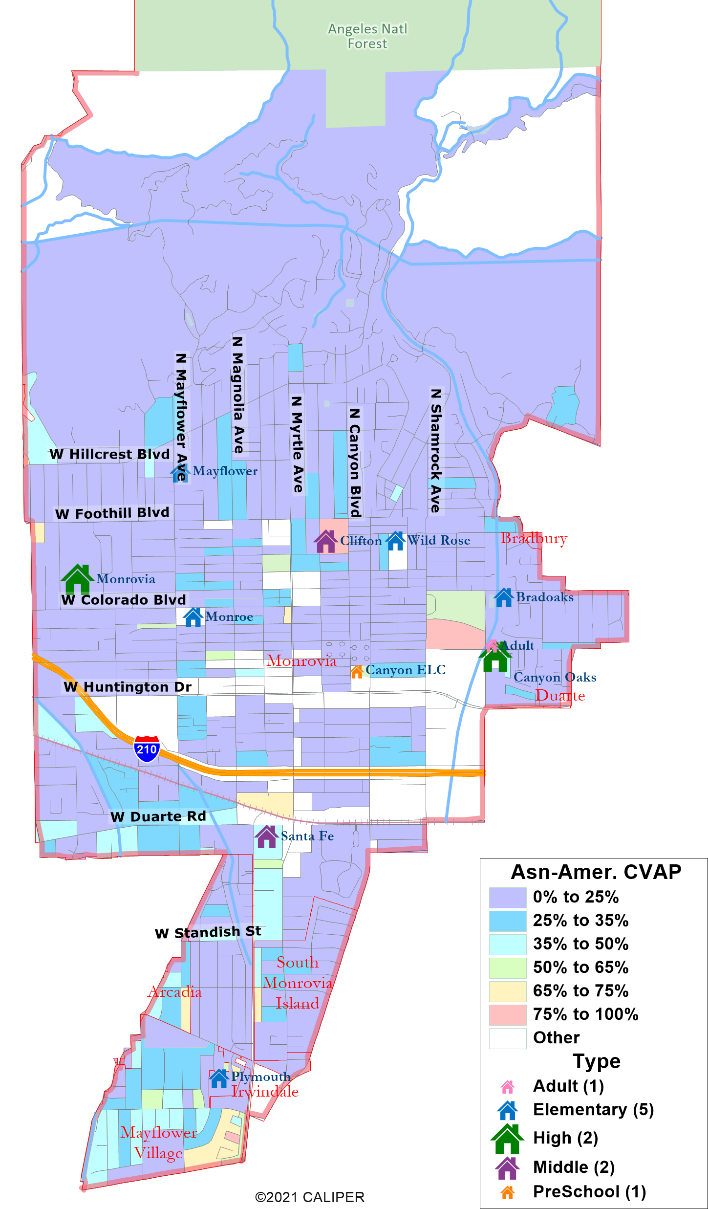 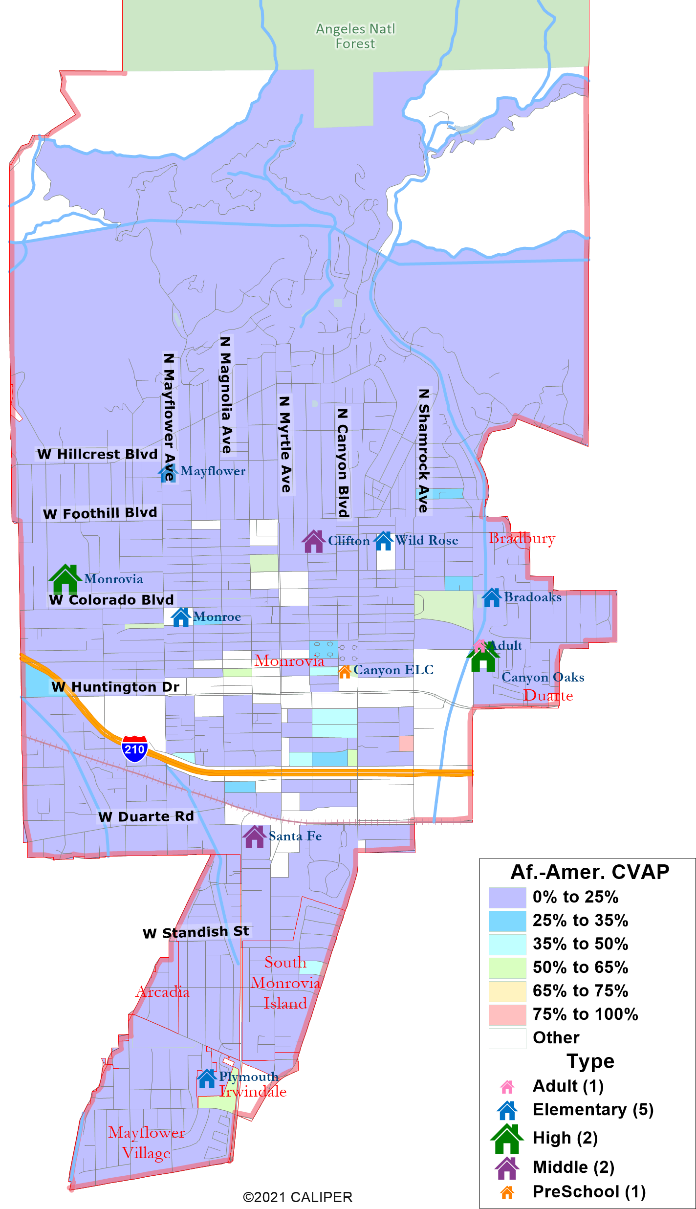 Other Maps & Demographics
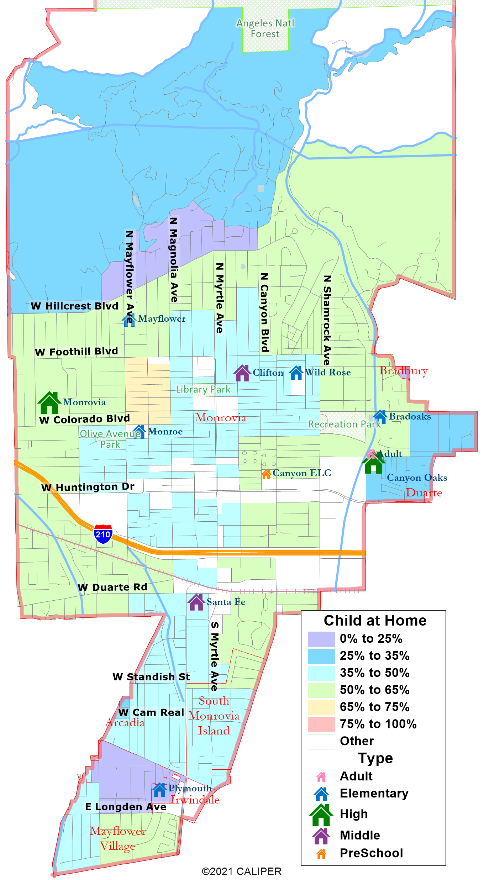 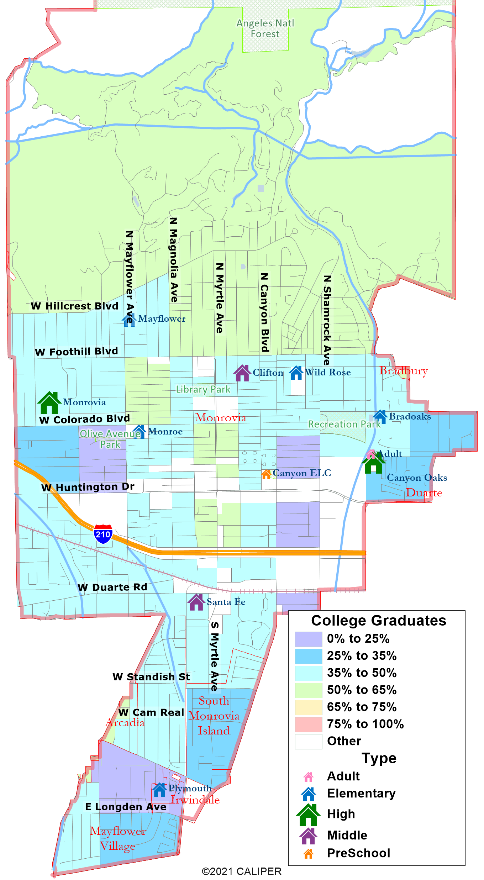 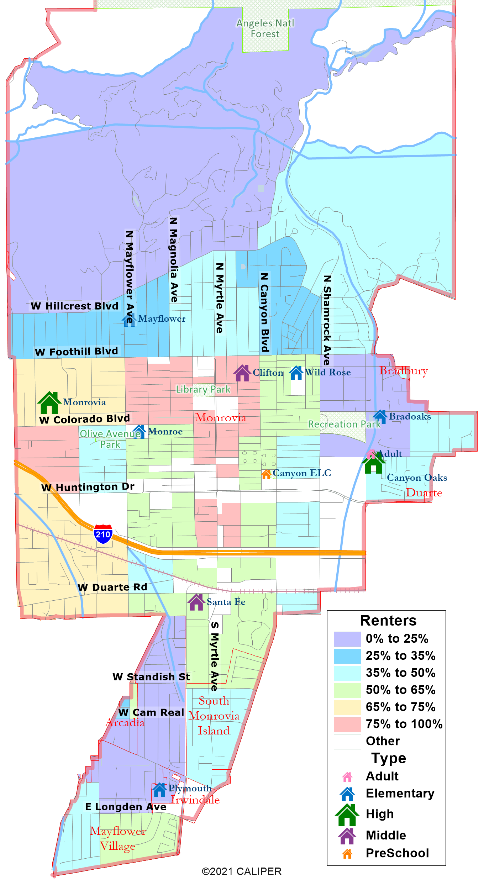 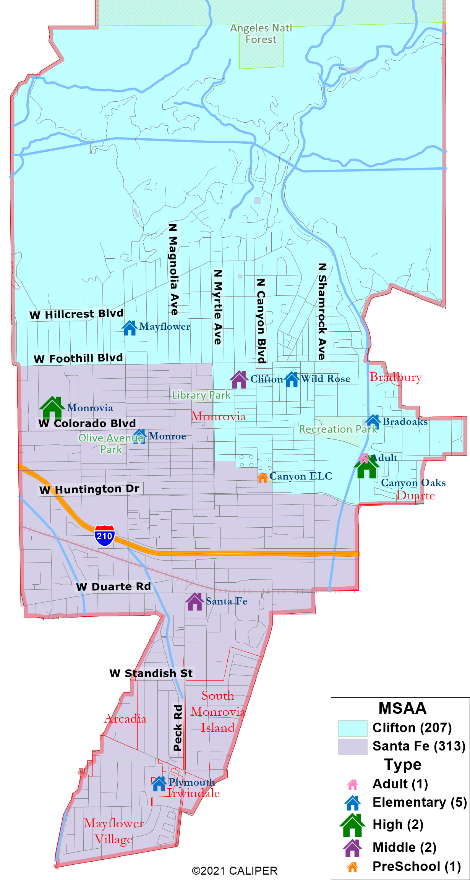 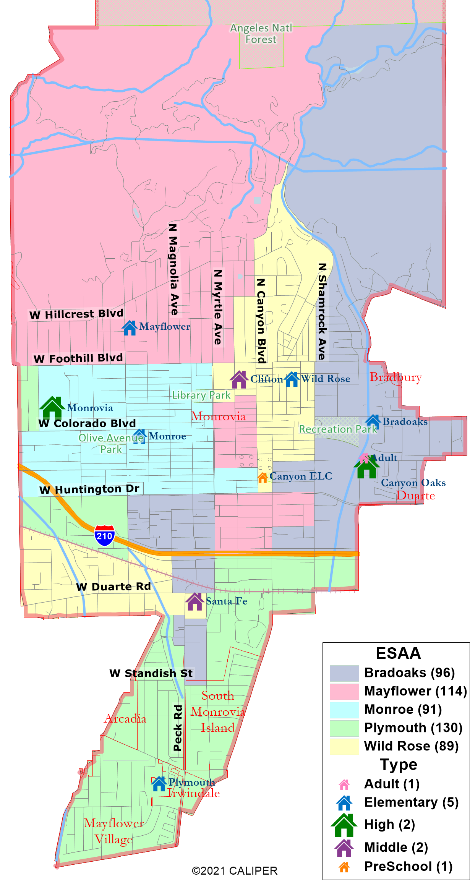 Schools & Trustees
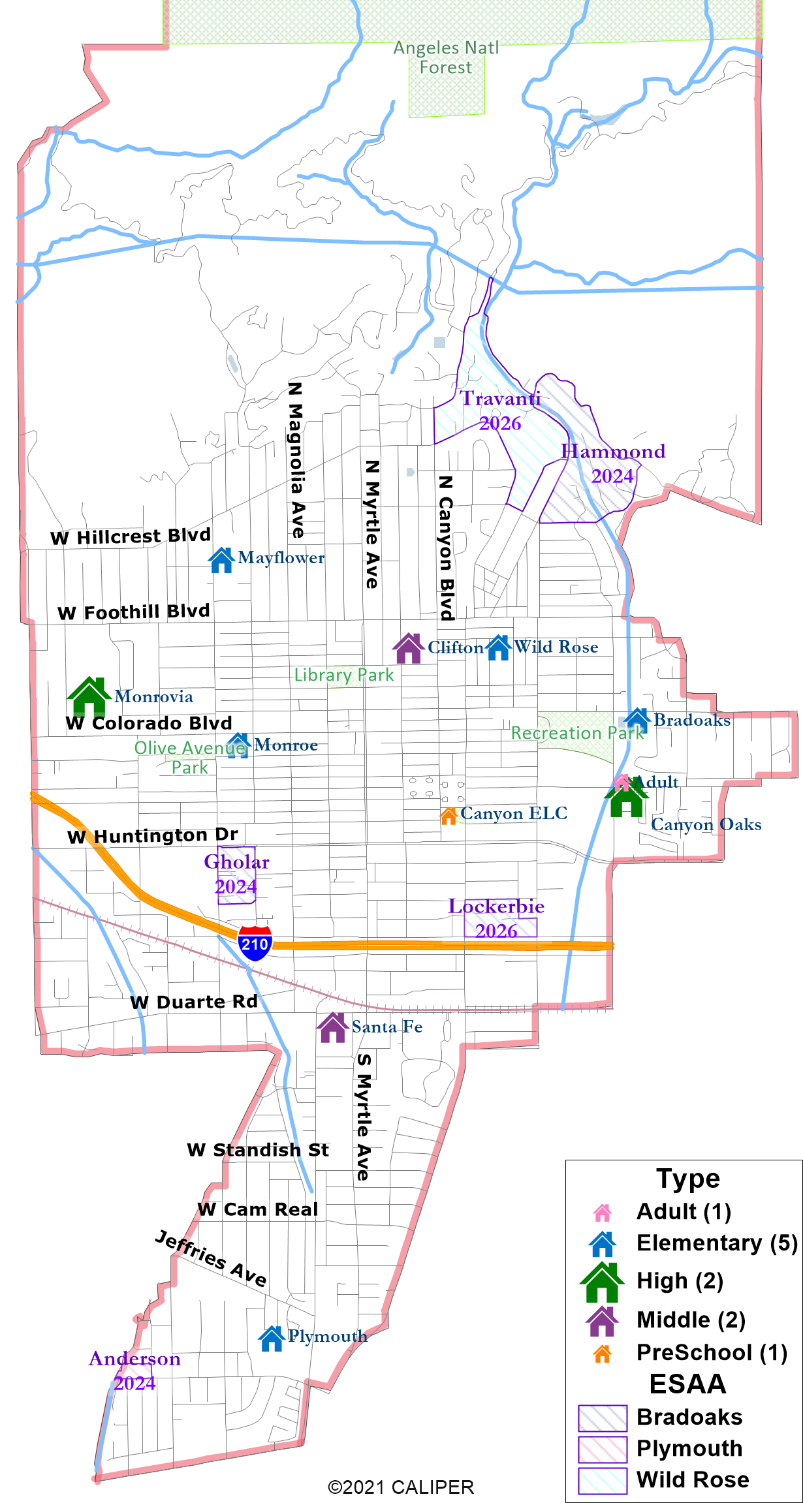 “Shall not adopt election district boundaries for the purpose of favoring or discriminating against an incumbent, political candidate, or political party.”
Draft Maps: Maroon
Total Deviation: %6.27
8
Draft Maps: Green
Total Deviation: %5.85
9
Draft Maps: Tan
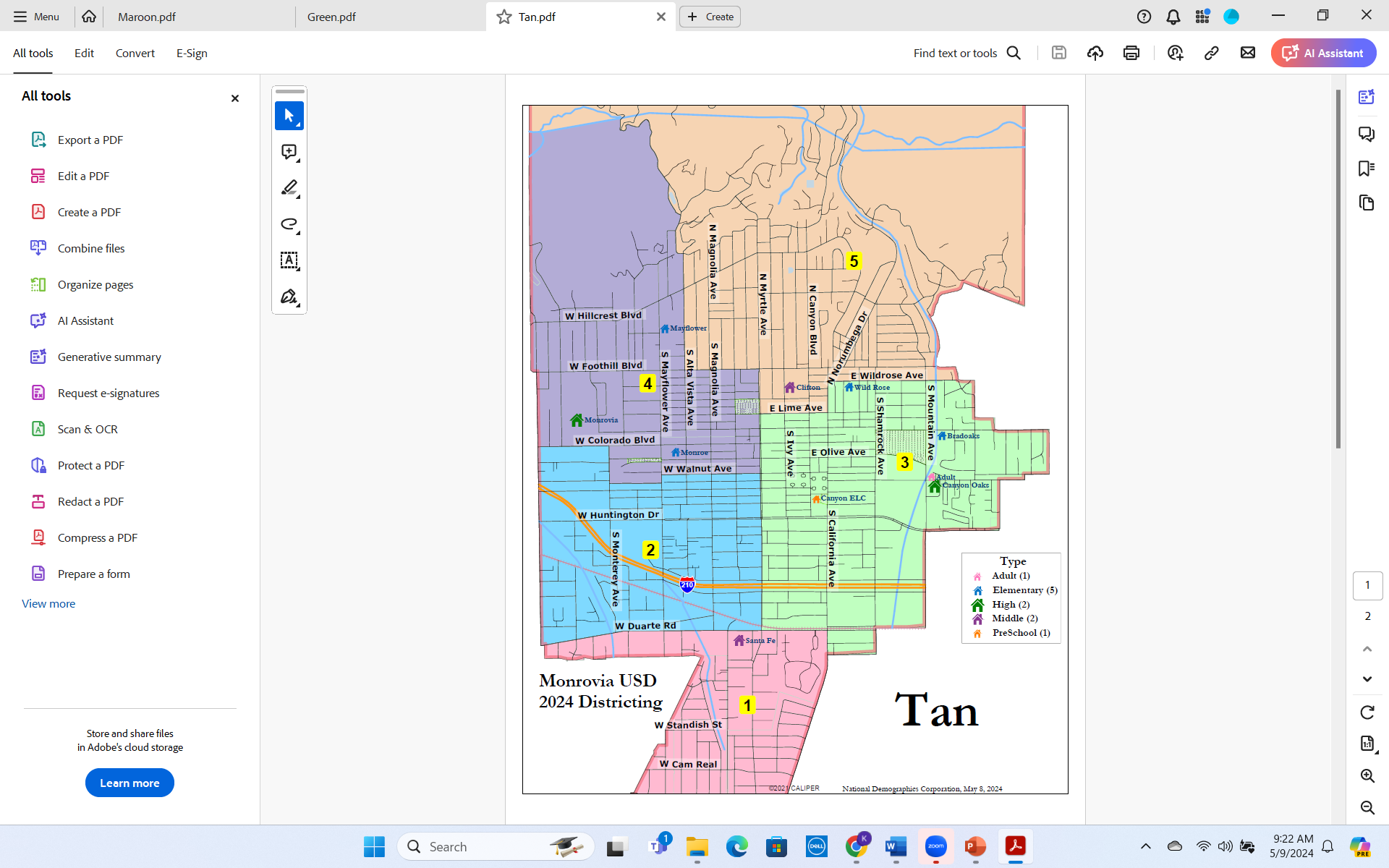 Total Deviation: %4.41
10
Draft Maps: Yellow
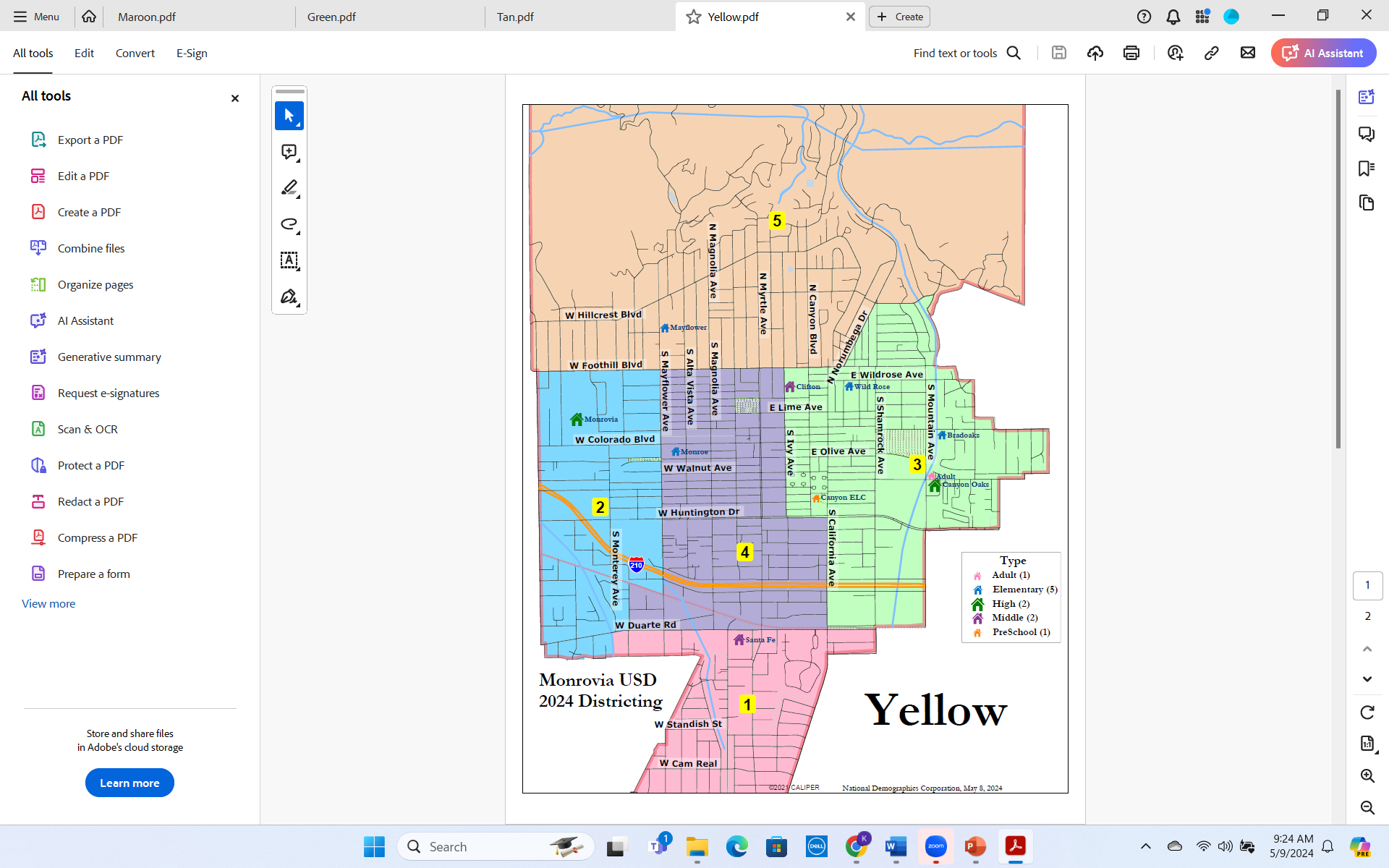 Total Deviation: %5.25
11
Your Turn:
What area do you consider your neighborhood?
What are your “communities of interest”?

For each answer, please provide:
Geographic boundaries
The history or defining shared characteristic of the area
In the absence of public testimony, planning records and other similar documents may provide definition.

Any other questions about the process, criteria, maps, or any other part of this process?
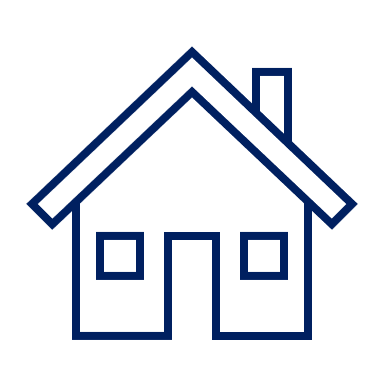 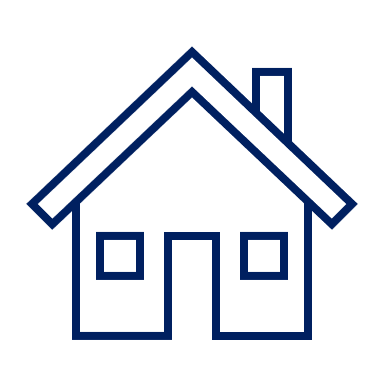 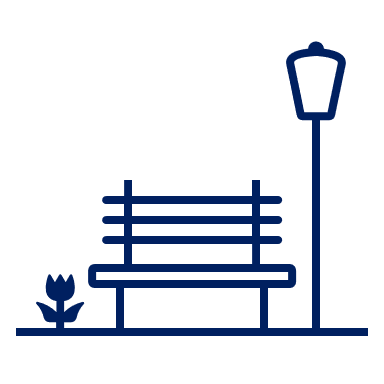 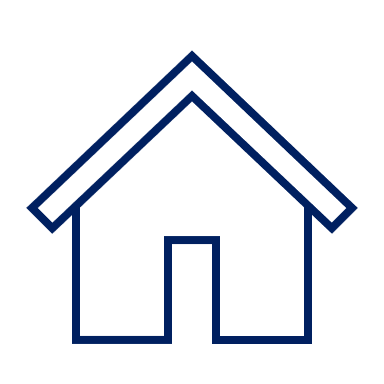 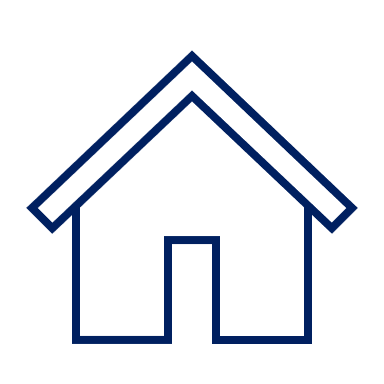 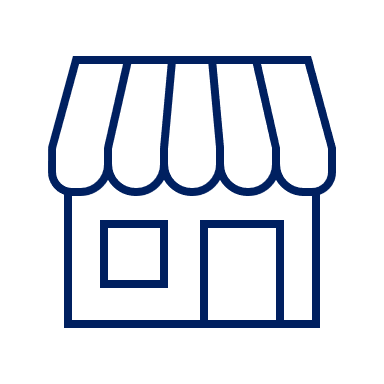 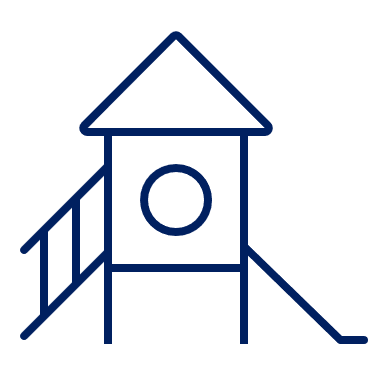 12